The World Bank Group and Development Finance in Contexts of Fragility, Conflict, and Violence: Overview and Relevance to Human Development
Discussion notes for a webinar
May 1, 2019
Olusoji Adeyi
Director
Health, Nutrition, and Population Global Practice
Evolution of World Bank Group’s engagement in contexts of Fragility, Conflict, and Violence (FCV)
Supporting fragile and conflict-affected countries has always been a WBG priority
IBRD for post-conflict (WW2) reconstruction in Europe
IDA launched in 1960, focused on development of low-income countries
Analyses to improve understanding and inform approach over the years
Policy Research Working Papers
World Development Report (2011) on Conflict, Security, and Development
Joint World Bank – UN flagship report – Pathways for Peace. 2018
Classification of fragile states (2006) under LICUS approach; Fragile States List (2010); now the Harmonized List of Fragile Situations (FCS, 2011–2019) 
Under IDA18: Continued and expanded policy engagement, financing, & learning
Recent History & Current Engagement
Under IDA18, changes to the resource allocation framework increase core IDA support to FCS countries (as listed in the Harmonized List of Fragile Situations) from US$7.2 billion in IDA17 to US$14.4 billion in IDA18
Promoting a differentiated approach to addressing diverse challenges across the spectrum of FCV situations
Customised approaches: 
Investing in conflict prevention
Supporting refugees and host communities
Preventing and responding to gender-based violence
Engaging in situations of active conflict
Supporting transitions from conflict to peace
Adding Value in Practice: Our Work in Human Development (across Education, Gender, Health, Nutrition, Population, Social Protection, and Jobs)
First post-crisis response includes rebuilding Human Development (HD) services
HD interventions are cross-cutting
Bridging the Humanitarian-Development-Peace (HDP) nexus and Strengthening Social Cohesion
Strengthening individual and institutional resilience
Leveraging strategic partnerships 
Protecting Human Capital
Current HD Engagement in FCV
In 36 FCV Countries
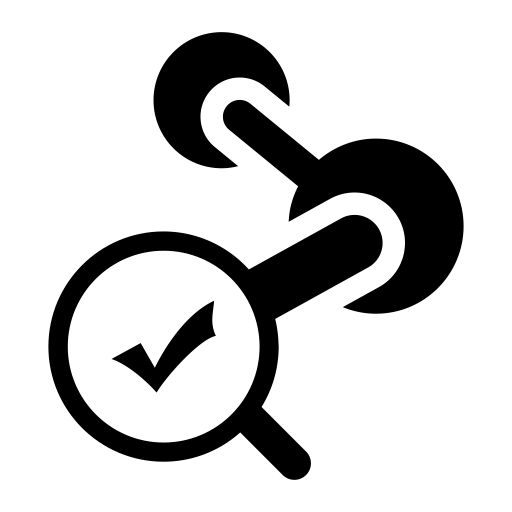 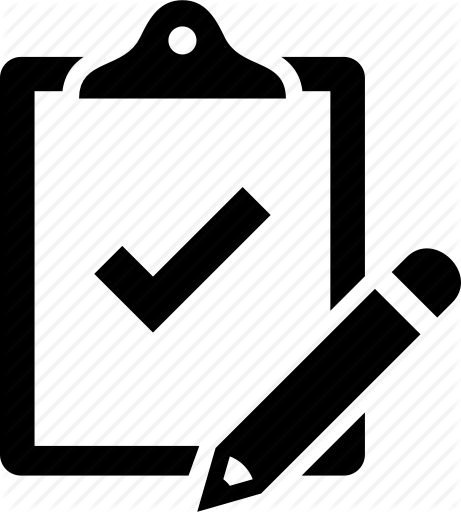 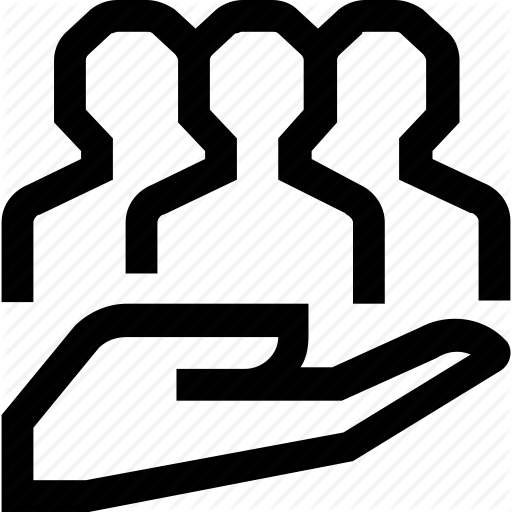 99 Active Projects
38 Pipeline Projects
69 Technical Assistance
Engagements
Examples of Gender-focused HD operations in FCV context
Yemen Emergency Crisis Response Project 
(US$640m to date)

Responds to alarming levels of food insecurity, provides short-term employment access to selected basic services to the most vulnerable populations, and emergency cash transfers
Labour component ensures women’s access to jobs by flexible hours and on site child care
Grants to small and medium enterprises – 65% women-led
Emergency transfers to 1.45m households
Nutrition sensitive cash transfer
The DRC Health Systems Strengthening Project 
(US$100m, Mar 2017)

Addresses risk of early pregnancy, maternal death, low birth weight and chronic malnutrition, and STDs, including HIV
Supports behaviour change and counselling on family planning, health and hygiene,  and better nutritional practices 
Monitors percentage of adolescent girls adopting modern contraception and pregnant women receiving ante-natal care
The Lebanon Health Resilience Project 
 (US$96m, Mar 2017)


Supports a health system over-burdened by influx of Syrian refugees
Package of services to address GBV, elderly care, non-communicable diseases, and mental health
Targeted health services for girls, adolescents and women including mammography and pap smears, prenatal, postnatal, delivery, family planning and other counselling services 
Mental health and GBV services are provided through screening, case management, counselling, and outreach activities
Examples of collaboration across Sectors
HNP and WASH 
Yemen Emergency Health and Nutrition 2nd AF –Cholera (US$200m); and 3rd AF (in preparation)

GENDER and EDUCATION 
Nepal School Sector Development Program (US$185m)

EDUCATION and GOVERNANCE
Nigeria Education Service Delivery for All (US$611m)
Improving Coherence Among Development and Crisis Actors
Shared understanding of FCV dynamics, including the causes and consequences of fragility
Recognition of – and actions based on – comparative advantages
Enabling and supporting country-led strategies and programmes
Joint learning and co-convening for informed impact on policies and programmes
Transparency of resource mobilisation, commitments, and disbursements